Prefeitura Municipal de Ponta GrossaSecretaria Municipal de Gestão Financeira
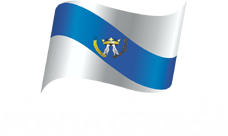 AUDIÊNCIA PÚBLICA
LEI DE RESPONSABILIDADE FISCAL
3º Quadrimestre/2017


Marcelo Rangel Cruz de Oliveira
Prefeito Municipal

                                                                                   Claudio Grokoviski
Secretário Municipal de Gestão Financeira


Dezembro/2017
AUDIÊNCIA PÚBLICALei de Responsabilidade Fiscal3º Quadrimestre/2017
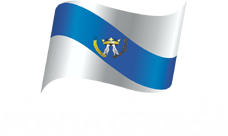 Transparência da Gestão Fiscal

Art. 9º ...
§ 4º - Até o final dos meses de maio, setembro e fevereiro, o Poder executivo demonstrará e avaliará o cumprimento das metas fiscais de cada quadrimestre, em audiência pública referida no § 1º do art. 166º da Constituição ou equivalente nas Casas Legislativas estaduais e municipais.


Art. 48º - São instrumentos de transparência da gestão fiscal, aos quais será dada ampla divulgação , inclusive em meios eletrônicos de acesso público:
os planos, orçamentos e leis de diretrizes orçamentárias;
prestações de contas e o respectivo parecer prévio;
os Relatórios Resumido da Execução Orçamentária e o Relatório de Gestão Fiscal;
e as versões simplificadas desses documentos.
AUDIÊNCIA PÚBLICALei de Responsabilidade Fiscal3º Quadrimestre/2017
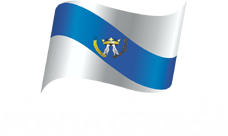 Princípios

respeitar a legislação e os padrões éticos da sociedade com transparência administrativa;
valorizar e motivar a participação social;
desenvolver as atividades com transparência e responsabilidade; e
manter relacionamento harmônico com todos segmentos da sociedade e poderes constituídos.

Objetivos

apresentar as receitas realizadas;
apresentar as despesas realizadas;
apresentar o quadro geral das dívidas do município;
apresentar os limites constitucionais (Educação, Saúde e Pessoal); e
permitir a interação dos munícipes com a administração municipal.
AUDIÊNCIA PÚBLICALei de Responsabilidade Fiscal3º Quadrimestre/2017
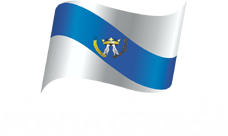 Receitas (RREO – Anexo I)

Receitas Correntes 
Receitas de Capital
Receita Corrente Líquida
AUDIÊNCIA PÚBLICALei de Responsabilidade Fiscal3º Quadrimestre/2017
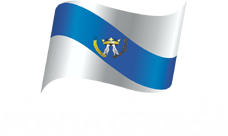 Receitas Correntes (RREO – Anexo I)
AUDIÊNCIA PÚBLICALei de Responsabilidade Fiscal3º Quadrimestre/2017
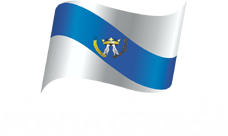 Receitas de Capital (RREO – Anexo I)
AUDIÊNCIA PÚBLICALei de Responsabilidade Fiscal3º Quadrimestre/2017
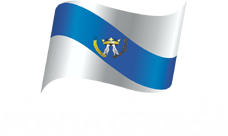 Receita Corrente Líquida (RREO – Anexo III)
AUDIÊNCIA PÚBLICALei de Responsabilidade Fiscal3º Quadrimestre/2017
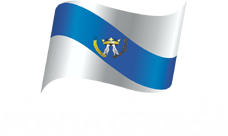 Evolução Receita Corrente Líquida
AUDIÊNCIA PÚBLICALei de Responsabilidade Fiscal3º Quadrimestre/2017
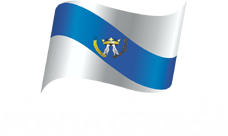 Despesas (RREO – Anexo VI)

Despesas Correntes 
Despesas de Capital
AUDIÊNCIA PÚBLICALei de Responsabilidade Fiscal3º Quadrimestre/2017
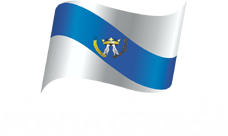 Despesas Correntes (RREO – Anexo VI)
AUDIÊNCIA PÚBLICALei de Responsabilidade Fiscal3º Quadrimestre/2017
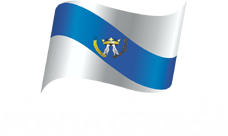 Despesas de Capital (RREO – Anexo VI)
AUDIÊNCIA PÚBLICALei de Responsabilidade Fiscal3º Quadrimestre/2017
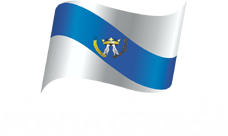 Dívidas (RREO – Anexo V e Anexo VII)

Dívida Fundada
Restos a Pagar
AUDIÊNCIA PÚBLICALei de Responsabilidade Fiscal3º Quadrimestre/2017
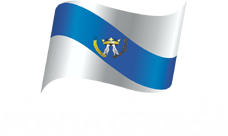 Dívida Fundada (RREO – Anexo V e Anexo VII)
AUDIÊNCIA PÚBLICALei de Responsabilidade Fiscal3º Quadrimestre/2017
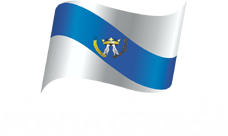 Evolução Dívida em Relação a R.C.L.
VALORES CORRIGIDOS INPC 31/12/2017
AUDIÊNCIA PÚBLICALei de Responsabilidade Fiscal3º Quadrimestre/2017
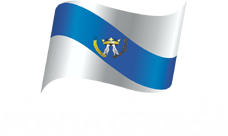 Evolução Pagamento do Serviço da Dívida
VALORES CORRIGIDOS INPC 31/12/2017
AUDIÊNCIA PÚBLICALei de Responsabilidade Fiscal3º Quadrimestre/2017
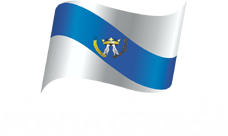 Restos a Pagar (RREO – Anexo VII)
AUDIÊNCIA PÚBLICALei de Responsabilidade Fiscal3º Quadrimestre/2017
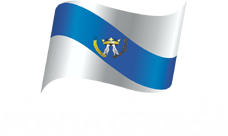 Limites (RGF – Anexo I)

despesas com pessoal
aplicação em saúde
aplicação em educação
AUDIÊNCIA PÚBLICALei de Responsabilidade Fiscal3º Quadrimestre/2017
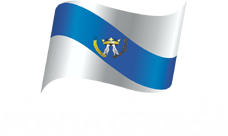 Despesa com Pessoal (RGF – Anexo I)
AUDIÊNCIA PÚBLICALei de Responsabilidade Fiscal3º Quadrimestre/2017
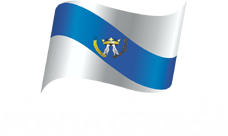 Aplicação em Saúde (RREO – Anexo XII)
AUDIÊNCIA PÚBLICALei de Responsabilidade Fiscal3º Quadrimestre/2017
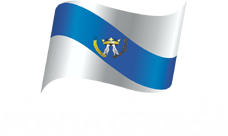 Aplicação em Educação (RREO – Anexo VIII)
AUDIÊNCIA PÚBLICALei de Responsabilidade Fiscal3º Quadrimestre/2017
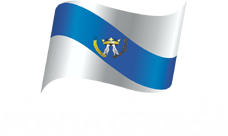 Resultado (RGF – Anexo VI)

resultado primário e nominal
AUDIÊNCIA PÚBLICALei de Responsabilidade Fiscal3º Quadrimestre/2017
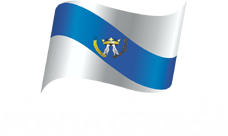 Resultado Primário (RREO – Anexo VI)
AUDIÊNCIA PÚBLICALei de Responsabilidade Fiscal3º Quadrimestre/2017
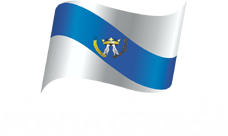 Resultado Nominal (RREO – Anexo V)
AUDIÊNCIA PÚBLICALei de Responsabilidade Fiscal3º Quadrimestre/2017
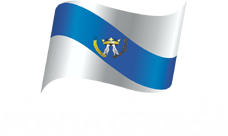 Conclusão

	Os dados aqui apresentados são oriundos dos Relatórios Bimestrais e Quadrimestrais, em cumprimento ao disposto na Lei Complementar nº 101/2000, artigo 9º, § 4º. 
	Em resumo, Senhores Vereadores e aos Cidadãos aqui presentes, a análise do resultado fiscal relativo ao 3º Quadrimestre de 2017, evidencia de forma aberta e concisa o cumprimento de todas as metas e princípios de Gestão Fiscal Responsável, prevista na LDO e na Lei de Responsabilidade Fiscal, e como consequência a manutenção do equilíbrio fiscal do Município de Ponta Grossa.
	Cremos que esta análise do Cumprimento das Metas Fiscais do 3º Quadrimestre de 2017, expressa o compromisso deste governo com a disciplina fiscal e a seriedade na gestão de recursos públicos.
	Isto posto, entendemos que a análise da Avaliação do Cumprimento das Metas Fiscais do 3º Quadrimestre de 2017, expõem com clareza o esforço do Prefeito municipal, Secretários e demais Servidores que direta ou indiretamente contribuíram nessa importante aplicação dos recursos públicos deste Município.
AUDIÊNCIA PÚBLICALei de Responsabilidade Fiscal3º Quadrimestre/2017
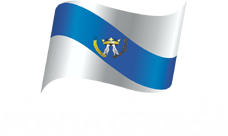 Para acessar relatórios desta e outras audiências

http://transparencia.pontagrossa.pr.gov.br/

Publicações/Contas Publicas - Audiências